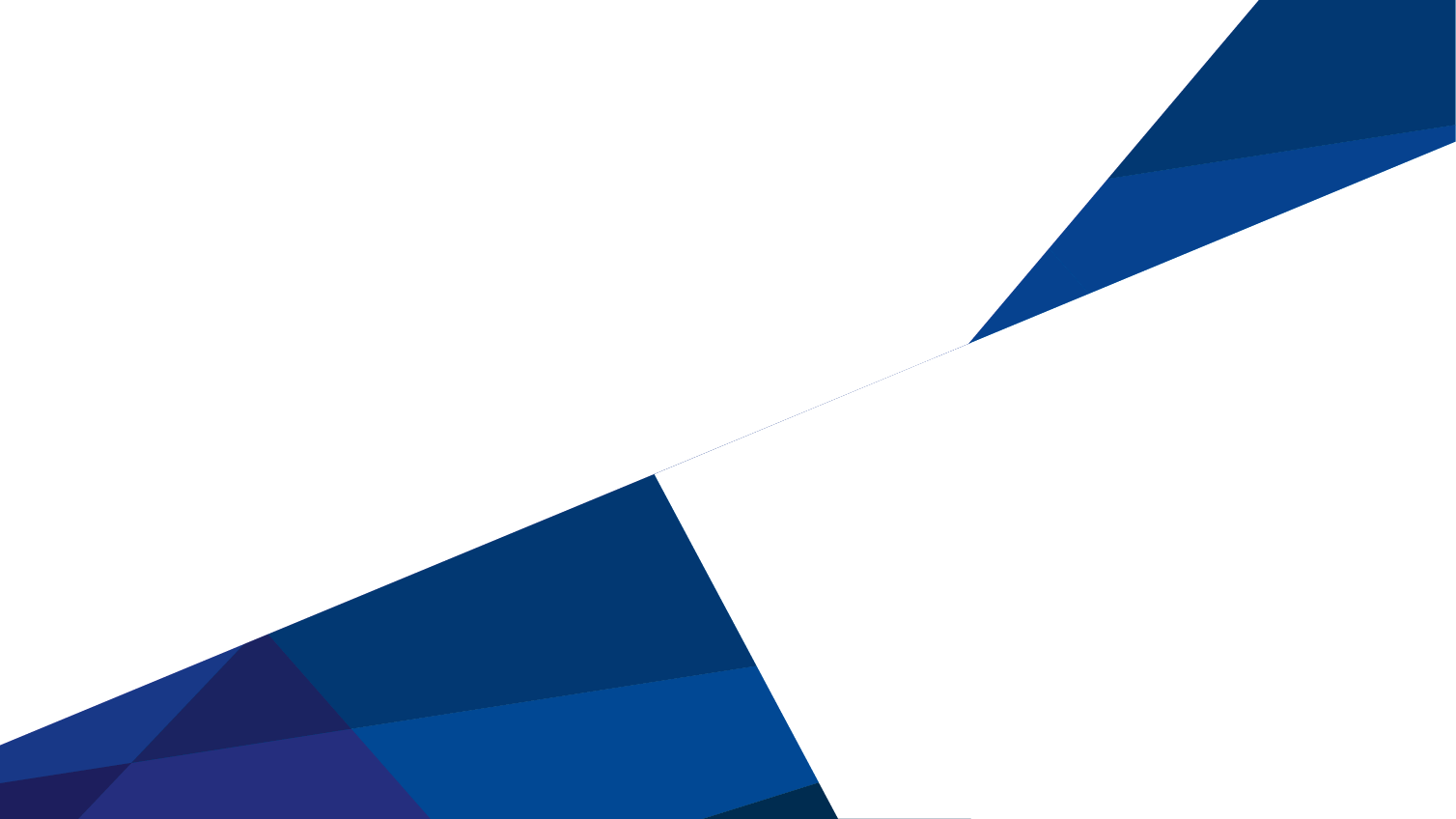 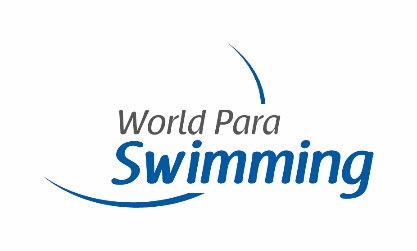 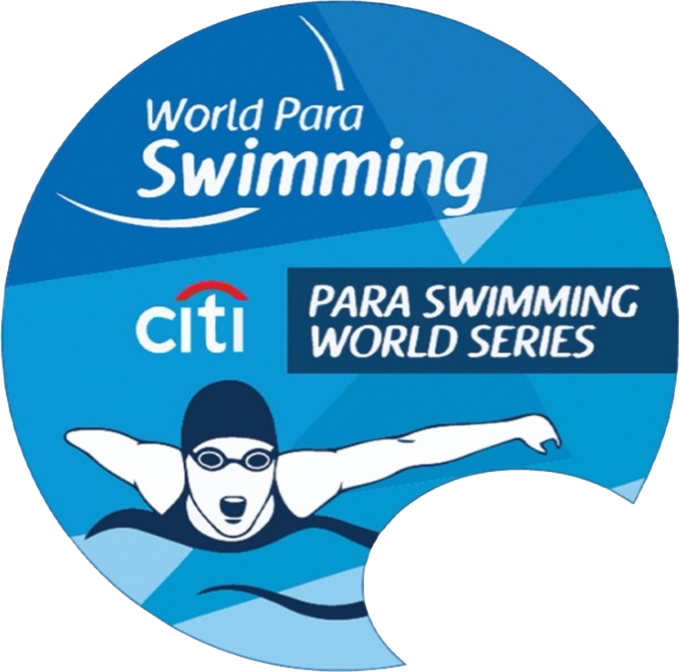 Citi Para SwimmingWorld Series France
Technical Meeting 
Thursday, 25th May 2023 – 18:00
Welcome
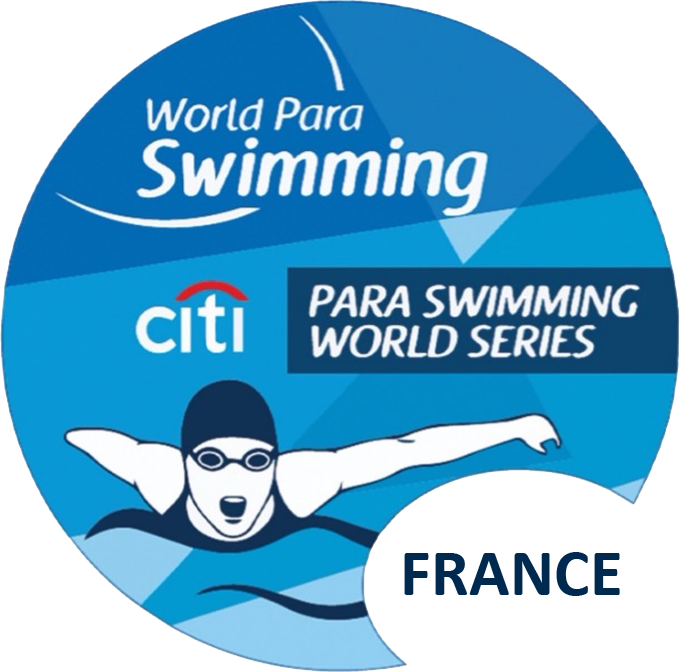 Citi Para Swimming World Series France 2023
This is the 7th Round of the World Series here in France
Before us has been:
	Australia
	Italy
	Great Britain
	USA
	Berlin
	Singapore
Introductions
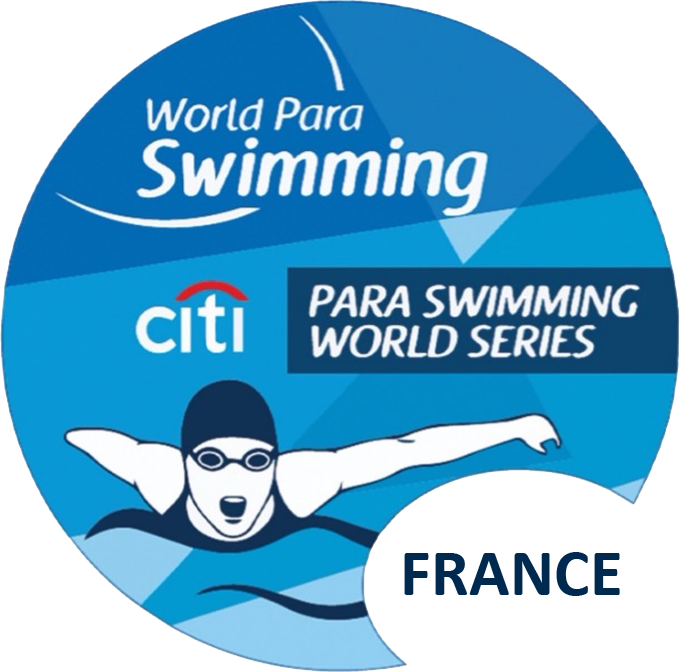 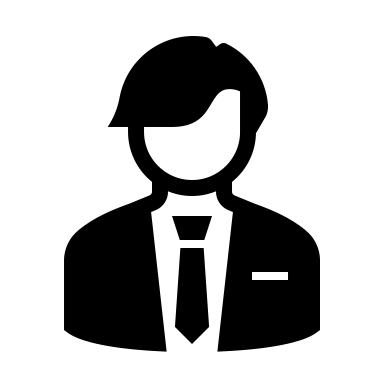 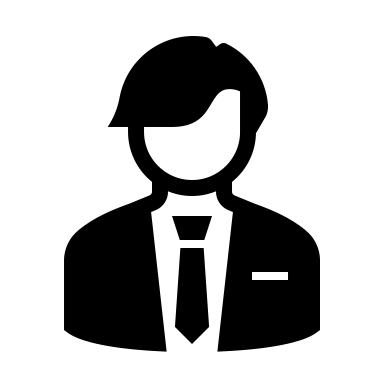 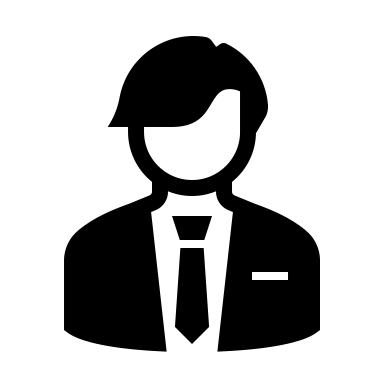 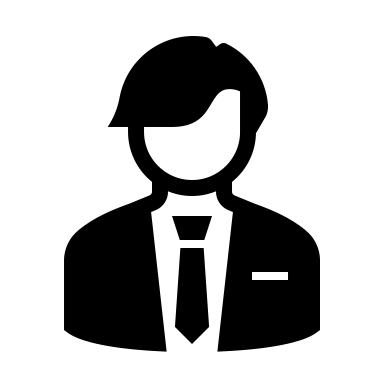 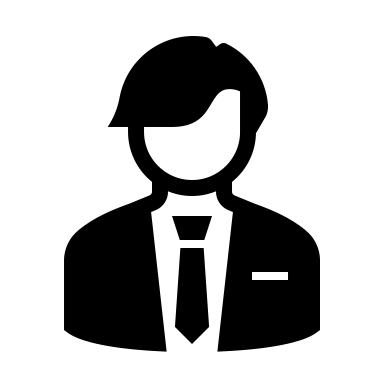 LOC Meet Director
Adrien BALDUZZI
LOC Co-Meet Director/main contact
Sami EL GUEDDARI
World Para Swimming Technical Delegate
Tony WARD
World Para Swimming Staff
Nicole Burns
Chief Classifier
Margaretha Maria Francisca Henrica
Competition Officials
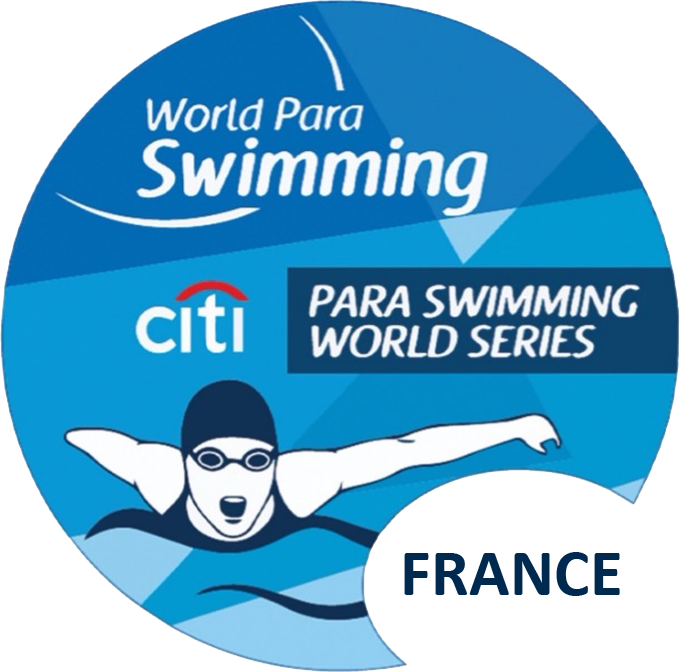 Classifier team of:
6 PI Classifiers
4 VI Classifiers

Technical Officials team of:
52 National Technical Officials
Tolerances of AOE system
Competition Rules and Regulations
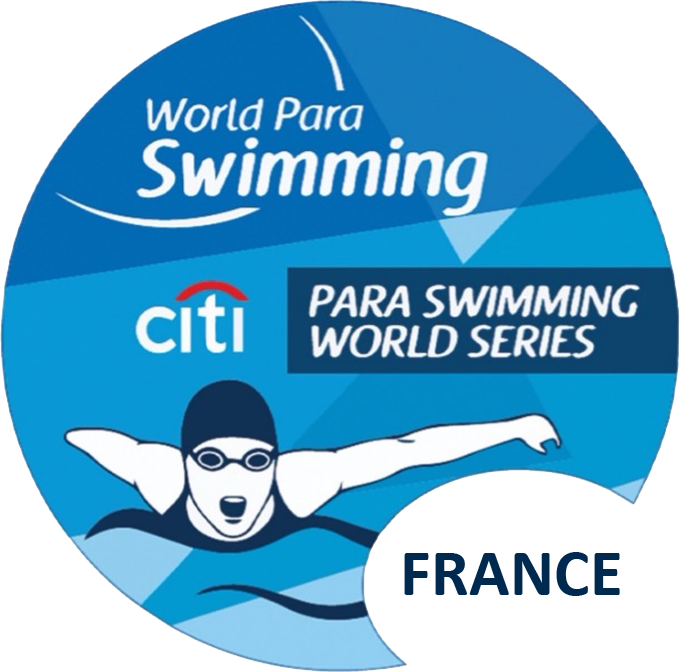 The competition is run under WPS Rules and Regulations 2018 
New Rules come into operation in June
ttps://www.paralympic.org/swimming/rules
Citi Para Swimming World Series Rankings
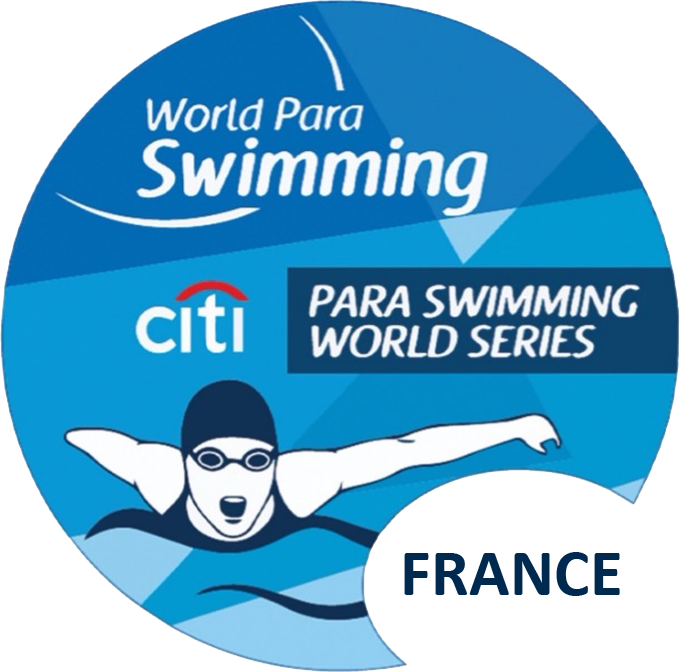 World Series Points will be calculated using the WPS Points system, further details can be found at: https://www.paralympic.org/swimming/world-series-2023
Rankings: after the competition once the result are uploaded, the World Series Performance Scores will be calculated (2 best scores used) and go into the World Series rankings. This can be found at: https://www.paralympic.org/swimming/rankings
Points will only be calculated for swimmers competing in events recognised under rule 10.4.1 of the WPS Rules and Regulations 2018. If athletes swim in more than one World Series Competition, their two best World Series Performance Scores will be added up
After each World Series event, the updated World Series rankings will be updated on the WPS website https://www.paralympic.org/swimming/rankings
Venue Orientation
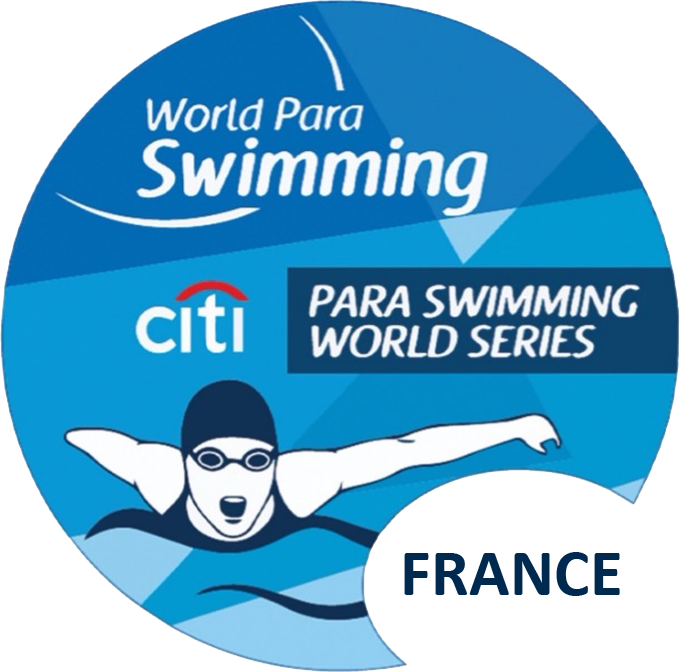 Your accreditation will only permit access to areas required for the competition and is issued on a personal basis and must NOT be swapped around between people
TD/WPS
LOC
SID
Spectators
VIP
Press
VIP
Warm Up
Competition pool
Call Room
Ref
VC
Athletes
Bio Filming
Medic
Athlete Preparation Area
AQUAPOLIS – GENERAL PLAN
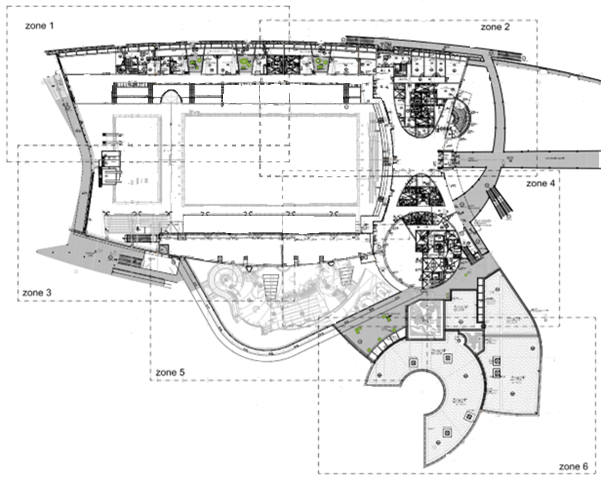 DROP IN & OFF NPC’s
Volunteers
ACCESS 
NPC’s & JURY
Press
Stands for spectator and NPC
Welcome desk and accreditation
Warm up 
pool
Compétition pool
Tribune VIP
Main entrance
PARKING
Chambre d’Appel 1
Chambre d’Appel 2
Protocol area
Stands NPC’s
Restauration NPC’s
Restauration 
Accrédités
Medical
NPC’s AREA
Restauration 
Accrédited
Anti-Doping
Area Pres & Médias
Area WPS
Snack area
Office VIP restauration
AQUAPOLIS – GENERAL PLAN
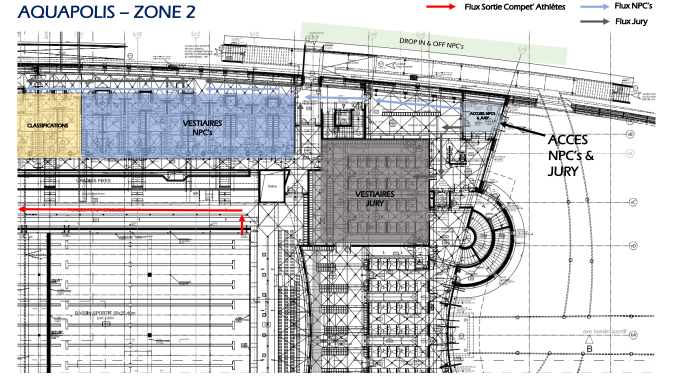 AQUAPOLIS – GENERAL PLAN
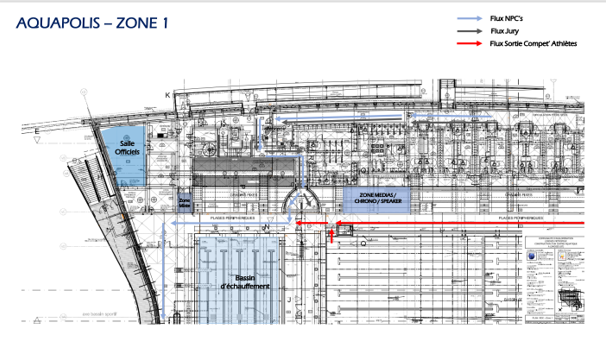 AQUAPOLIS – GENERAL PLAN
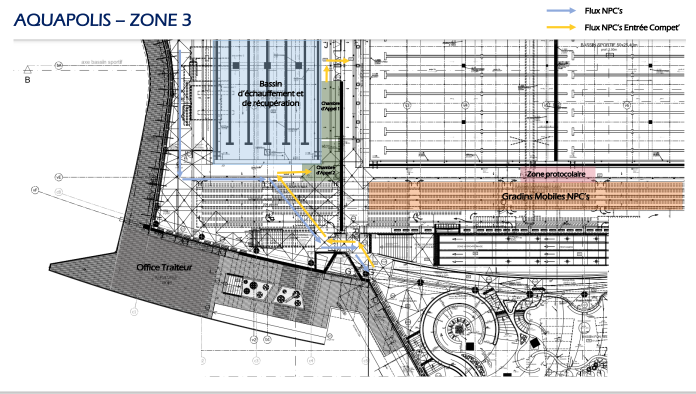 Warm Up Procedure During Competition
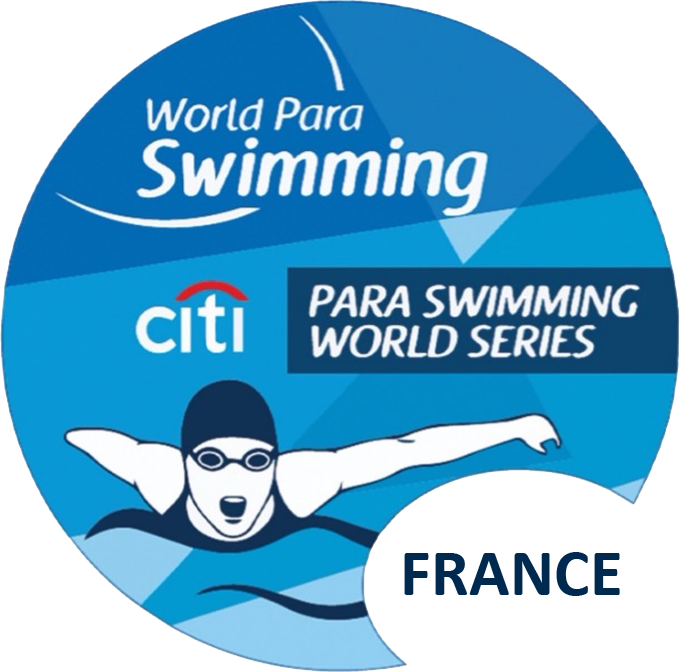 Competition pool:
	Morning : 07:00 – 08:45 
	Afternoon: 15:00 – 16:45

Training Competition pool: 
The 25m pool (5 lanes) will be open to the entire competition from the beginning of the warm-up and up to 30 minutes at the end of the sessions.
Accompanied by a coach and support staff
No changing on competition poolside
No fins, cords, or paddles allowed during the warm up (both pools)
Only athletes competing in the session during the warm up
Warm Up Procedure During Competition
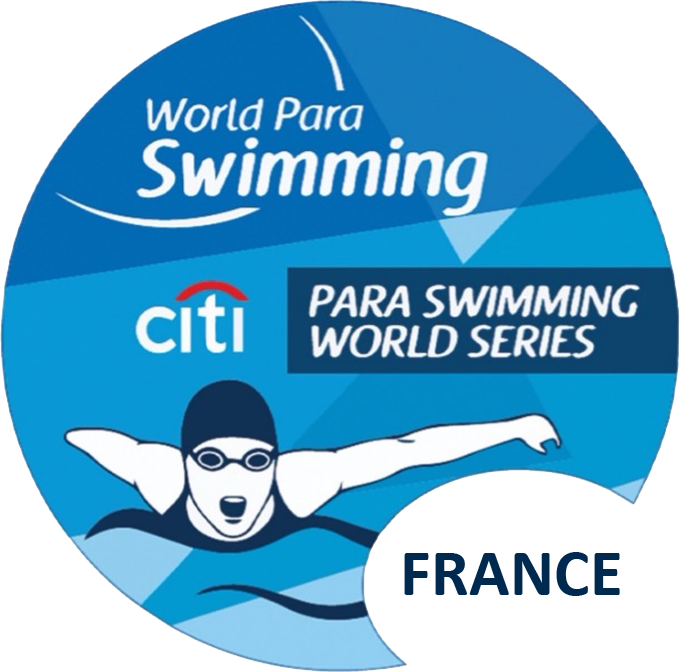 WARM-UP: 
50m pool 
Lane 0 - Reserved for S1/S3 category swimmers 
Lane 1 - Reserved for swimmers in categories S4/S5 
Lane 2 - Reserved for swimmers in categories S11/S12
Lane 3 - Reserved for pace work
Lane 4 - Reserved for swimmers in categories S4 and above
Lane 5 - Reserved for swimmers in categories S6 and above
Lane 6 - Reserved for swimmers in categories S6 and above
Lane 7 - Reserved for swimmers in categories S6 and above 
Lane 8 - Last 30 minutes before evacuation reserved for start and turn work - One Way 
Lane 9 - Last 30 minutes before evacuation reserved for diving work only - One Way 

25m pool: 
A recovery pool will be available to swimmers during the competition.
It will be open on the same time slots as the competition pool.
Only swimmers engaged in the competition will be able to access the pool.
Competition Preparation
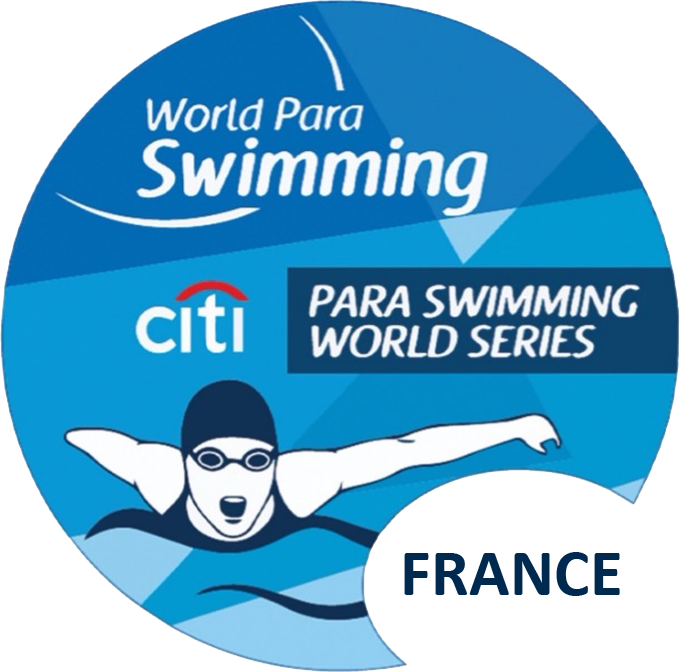 Medical Taping – Open wound, pressure sores, stoma, sensitive skin. Must be approved before the start of each session.

The Referee will be available, at the referees table 45minute before the start of the session, until the end of the warm up, to approve legitimate taping.

Tapping Devices, Starting Devices and modified costumes can be approved at the end on this Meeting
Competition Format
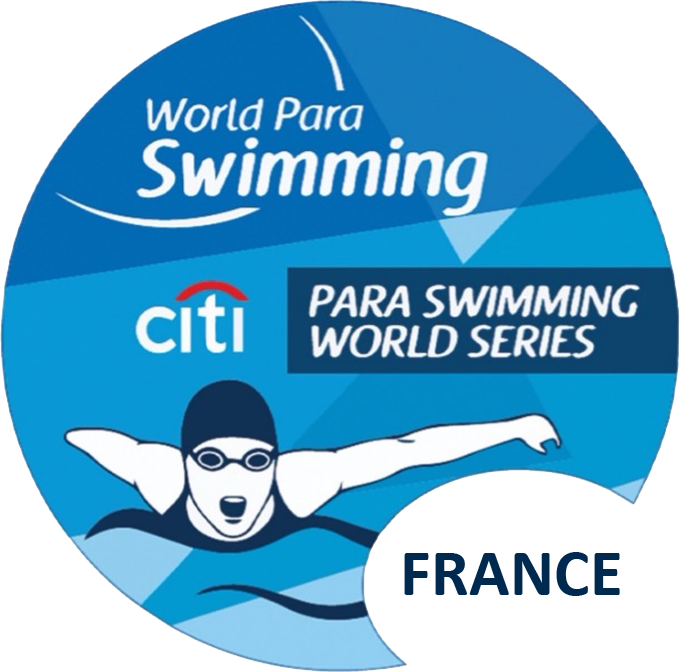 HEAT
Heats will be seeded by entry times only
Heats will be conducted with the Citi Para Swimming World Series and Fédération Française Handisport Para-Swimming Meet heats combined within the Heats session. The result at the end of the heats will be on two different documents, one for the world series and one for the national event. 
The lane allocation will be conducted in accordance with W.P.S rules and regulation 10.9
Competition Format
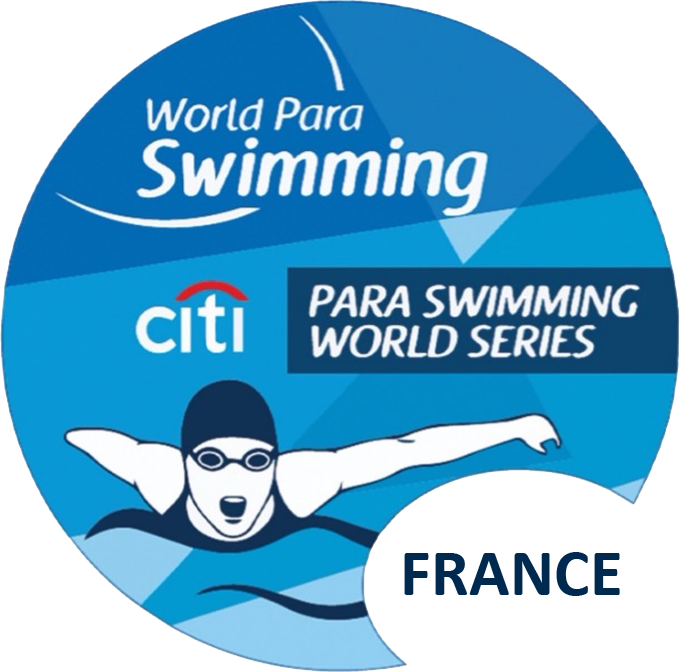 FINALS
Citi Para Swimming World Series Finals
The highest points scoring competitors in each event as determined by World Para Swimming Point Scores 2023 – Long Course Events will be eligible for the Finals.
Lane allocation in all Finals will be seeded by qualification time for each final in accordance with WPS rule 10.9.1.3.1. 
Finals competition format will be as follows: 
World Series Youth Final (2003 and above )
For the event with more than 20 athletes entered including 8 athletes borned in  2003 and above
This final have the priorities over the B final
World Series B Final 
For the event with more than 30 athletes entered if a youth final is vaiable  
For the event with more than 20 athletes entered if no youth final is vaiabale
World Series A final 
This final have the priorities over the youth final and the B final 

World Series Finals will be swam after the National Finals are concluded for that event.
If necessary, a swim-off may be used to determine swimmers for a final, where points scores are equal, unless the swimmers are the same class then the fastest swimmer shall progress.
There will be 2 reserve swimmers for Finals. Swimmers will progress to a faster final as necessary. Should there be more than 2 swimmers withdraw, the slowest final will compete with empty lanes.
Session 1
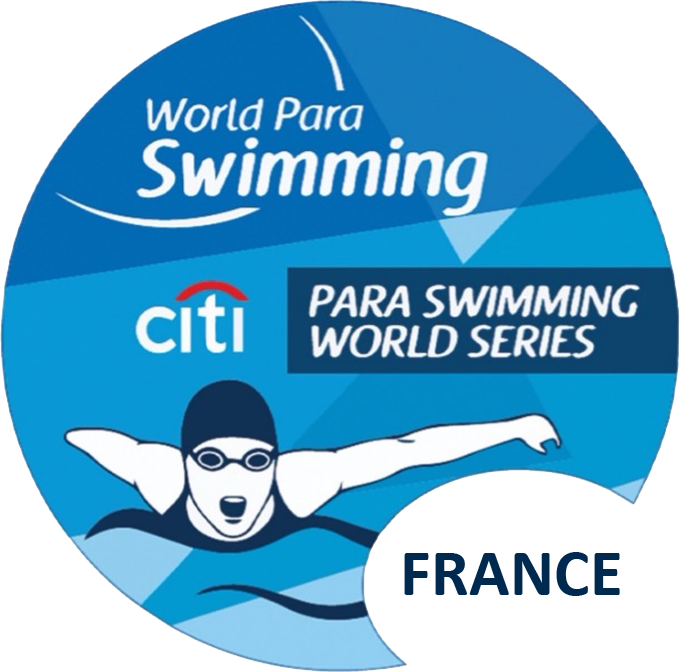 Friday, May 26th – Morning
07:00	Venue open
07:00 – 08:45	Warm up (25m & 50m pool)
09:00	Competition start

Events:	Men’s 100m Freestyle	S1 – S14 
	Women’s 100m Freestyle	S1 – S14
	Men’s 200m Individual Medley 	SM5 – SM14
	Women’s 200m Individual Medley 	SM5 – SM14
	Men’s 200m Freestyle 	S1 – S5, S14
	Women’s 200m Freestyle 	S1 – S5, S14
	Mixed 4x100 m Medley 	34pts	Relay
Session 2
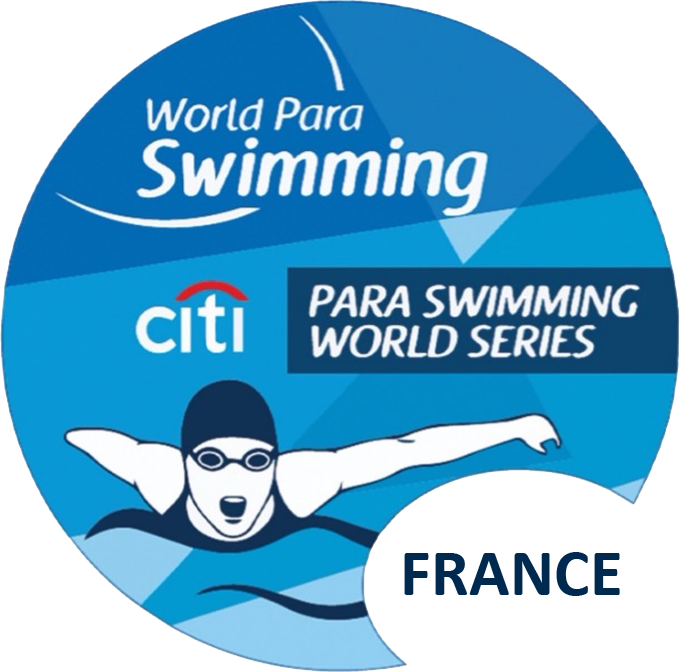 Friday, May 26th – Afternoon
15:00	Venue open
15:00 – 16:45	Warm up (25m & 50m pool)
17:00	Competition start

National Final :	Mixed 100m Freestyle	S1 – S13 + S15	Youth Final
	Mixed 100m Freestyle	S1 – S13 + S15	Junior Final
	Mixed 100m Freestyle	S1 – S13 + S15	A Final

WPS Final :	Men’s 100m Freestyle	S1 – S14	Youth Final
	Men’s 100m Freestyle	S1 – S14	B Final
	Men’s 100m Freestyle	S1 – S14	A Final
	Women’s 100m Freestyle	S1 – S14	Youth Final
	Women’s 100m Freestyle	S1 – S14	B Final
	Women’s 100m Freestyle	S1 – S14	A Final

National Final :	Mixed 150m Individual Medley 	SM1 – SM4	A Final

WPS Final :	Men’s 150m Individual Medley	SM1 – SM4	A Final
	Women’s 150m Individual Medley	SM1 – SM4	A Final








National Final :	Mixed 200m Individual Medley 	SM1 – SM4 	Youth Final
	Mixed 200m Individual Medley 	SM1 – SM4 	Junior Final
	Mixed 200m Individual Medley 	SM1 – SM4	A Final

WPS Final :	Men’s 200m Individual Medley	SM1 – SM4	Youth Final
	Men’s 200m Individual Medley	SM1 – SM4	B Final
	Men’s 200m Individual Medley	SM1 – SM4	A Final
	Women’s 200m Individual Medley	SM1 – SM4	Youth Final
	Women’s 200m Individual Medley	SM1 – SM4	A Final

National Final :	Mixed 200m Freestyle	S1 – S13 + S15	B Final
	Mixed 200m Freestyle	S1 – S13 + S15	A Final

WPS Final :	Men’s 200m Freestyle	S1 – S14	A Final
	Women’s 200m Freestyle	S1 – S14	A Final
Session 3
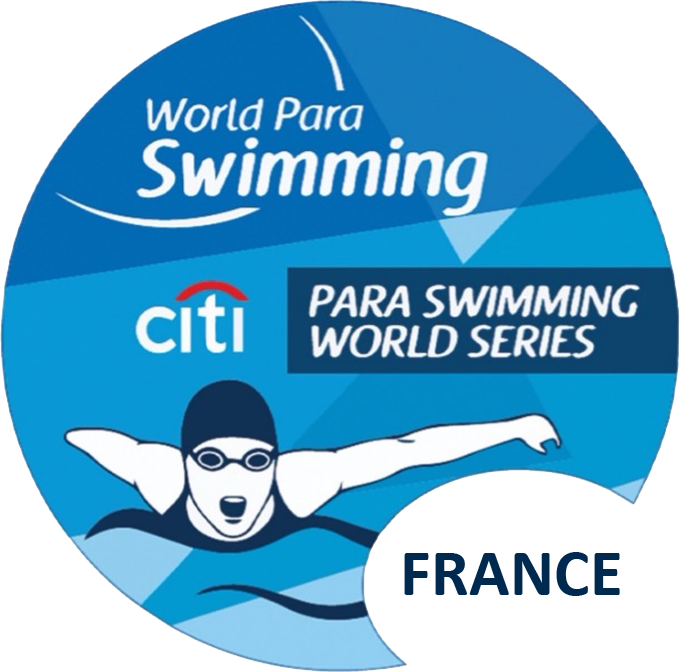 Saturday, May 27th – Morning
07:00	Venue open
07:00 – 08:45	Warm up (25m & 50m pool)
09:00	Competition start

Events:	Men’s 400m Freestyle	S6 – S14 	
	Women’s 400m Freestyle	S6 – S14 
	Men’s 50m Backstroke	S1 – S5
	Women’s 50m Backstroke	S1 – S5
	Men’s 100m Breaststroke 	SB4 – SB9, SB11 – SB14
	Women’s 100m Breaststroke 	SB4 – SB9, SB11 – SB14
	Mixed 4x100 m Freestyle 	34pts	Relay	Times Swim
	Mixed 4x50 m Freestyle 	20pts	Relay	Times Swim
Session 4
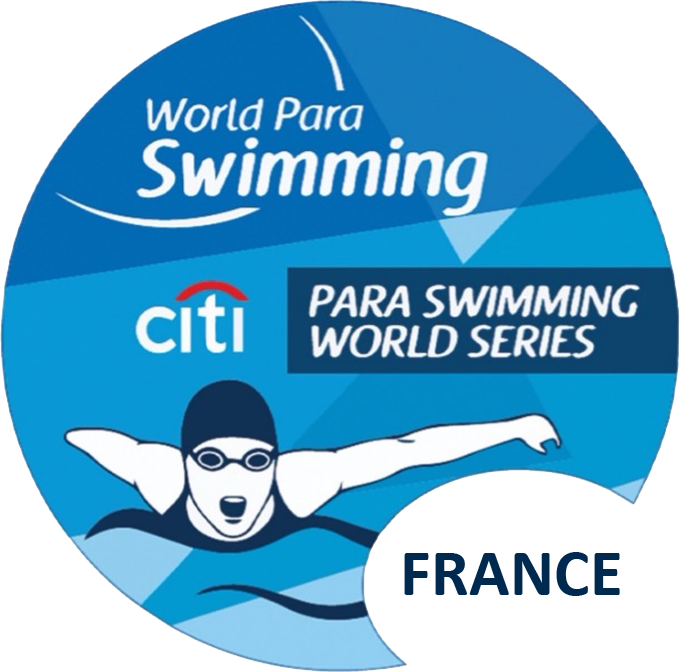 Saturday, May 27th – Afternoon
15:00	Venue open
15:00 – 16:45	Warm up (25m & 50m pool)
17:00	Competition start

National Final :	Mixed 400m Freestyle 	S6 – S13 + S15 	Youth Final
	Mixed 400m Freestyle 	S6 – S13 + S15 	B Final
	Mixed 400m Freestyle 	S6 – S13 + S15 	A Final

WPS Final :	Men’s 400m Freestyle 	S6 – S14 	Youth Final
	Men’s 400m Freestyle 	S6 – S14 	A Final
	Women’s 400m Freestyle 	S6 – S14 	A Final

National Final :	Mixed 50m Backstroke 	S1 – S5 	B Final
	Mixed 50m Backstroke 	S1 – S5 	A Final

WPS Final :	Men’s 50m Backstroke 	S1 – S5 	A Final
	Women’s 50m Backstroke 	S1 – S5 	A Final










National Final :	Mixed 100m Breaststroke	SB4 – SB9, SB11 – SB13 + SB15	Y F
	Mixed 100m Breaststroke	SB4 – SB9, SB11 – SB13 + SB15	J F 	Mixed 100m Breaststroke 	SB4 – SB9, SB11 – SB13 + SB15	A F

WPS Final :	Men’s 100m Breaststroke 	SB4 – SB9, SB11 – SB14          Y Final
	Men’s 100m Breaststroke 	SB4 – SB9, SB11 – SB14          B Final
	Men’s 100m Breaststroke 	SB4 – SB9, SB11 – SB14          A Final 	Women’s 100m Breaststroke 	SB4 – SB9, SB11 – SB14          Y Final
	Women’s 100m Breaststroke 	SB4 – SB9, SB11 – SB14          B Final
	Women’s 100m Breaststroke 	SB4 – SB9, SB11 – SB14          A Final 

National Final :	Mixed 50m Breaststroke 	SB1 – SB3	A Final

WPS Final :	Men’s 50m Breaststroke 	SB1 – SB3 	A Final
	Women’s 50m Breaststroke 	SB1 – SB3 	A Final
Session 5
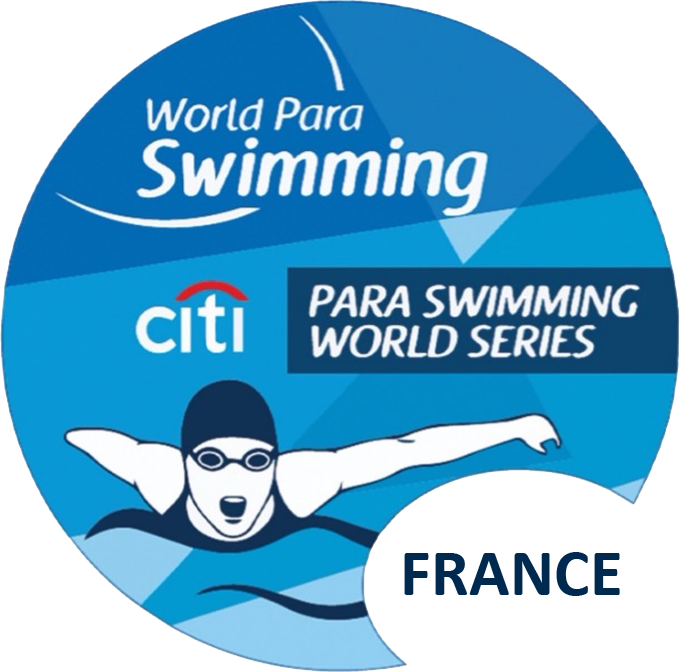 Saturday, May 27th – Morning
07:00	Venue open
07:00 – 08:45	Warm up (25m & 50m pool)
09:00	Competition start

Events:	Men’s 100m Backstroke	S1 – S2, S6 – S14
	Women’s 100m Backstroke	S1 – S2, S6 – S14
	Men’s 50m Freestyle 	S1 – S13
	Women’s 50m Freestyle 	S1 – S13
	Men’s 50m Butterfly	S2 – S7
	Women’s 50m Butterfly	S2 – S7
	Men’s 100m Butterfly	S8 – S14
	Women’s 100m Butterfly	S8 – S14
	Mixed 4x100 m Freestyle 	49pts	Relay
Session 6
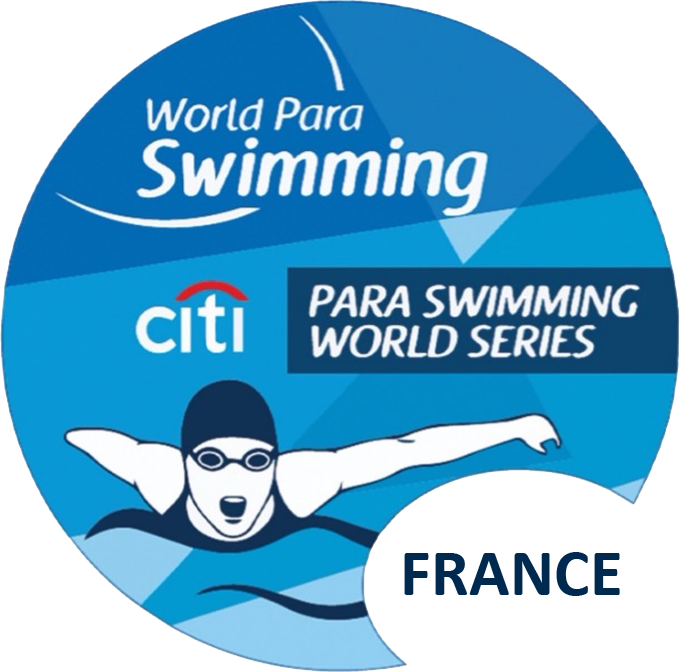 Saturday, May 27th – Afternoon
15:00	Venue open
15:00 – 16:45	Warm up (25m & 50m pool)
17:00	Competition start

National Final :	Mixed 100m Backstroke 	S1 – S2, S6 – S13 + S15 	Youth Final
	Mixed 100m Backstroke 	S1 – S2, S6 – S13 + S15 	Junior Final
	Mixed 100m Backstroke 	S1 – S2, S6 – S13 + S15 	A Final

WPS Final :	Men’s 100m Backstroke 	S1 – S2, S6 – S14	Youth Final
	Men’s 100m Backstroke 	S1 – S2, S6 – S14 	B Final
	Men’s 100m Backstroke 	S1 – S2, S6 – S14 	A Final
	Women’s 100m Backstroke 	S1 – S2, S6 – S14 	Youth Final
	Women’s 100m Backstroke 	S1 – S2, S6 – S14 	A Final

National Final :	Mixed 50m Freestyle	S1 – S13 + S15 	Youth Final
	Mixed 50m Freestyle	S1 – S13 + S15 	Junior Final
	Mixed 50m Freestyle	S1 – S13 + S15  	A Final

WPS Final :	Men’s 50m Freestyle	S1 – S13	Youth Final
	Men’s 50m Freestyle	S1 – S13	B Final
	Men’s 50m Freestyle	S1 – S13	A Final
	Women’s 50m Freestyle	S1 – S13	Youth Final
	Women’s 50m Freestyle	S1 – S13	A Final





National Final :	Mixed 50m Butterfly 	S2 – S7 	A Final

WPS Final :	Men’s 50m Butterfly 	S2 – S7 	A Final
	Women’s 50m Butterfly 	S2 – S7 	A Final 

National Final :	Mixed 100m Butterfly 	S8 – S13 + S15 	B Final
	Mixed 100m Butterfly 	S8 – S13 + S15 	A Final

WPS Final :	Men’s 100m Butterfly 	S8 – S14 	Youth Final
	Men’s 100m Butterfly 	S8 – S14 	B Final
	Men’s 100m Butterfly 	S8 – S14 	A Final 
	Women’s 100m Butterfly 	S8 – S14 	A Final
Competition Procedures
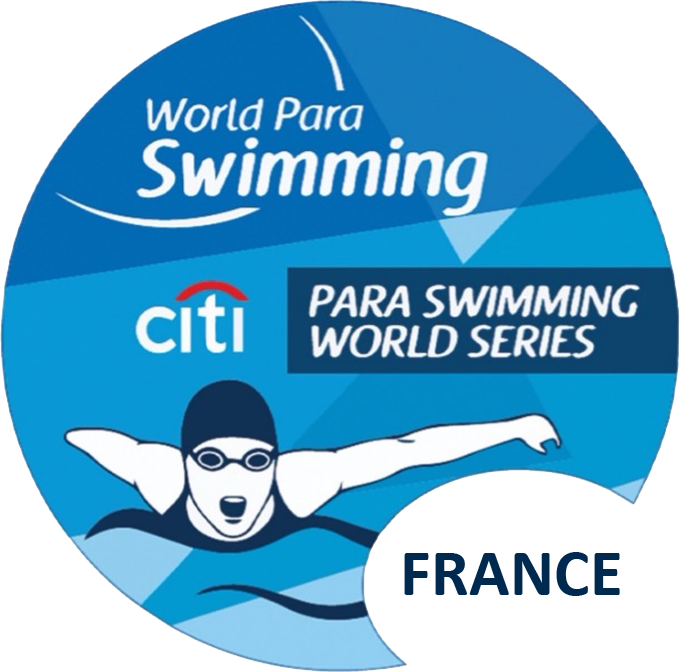 Advertising / Swimwear info :
Only swimsuits approved by World Para Swimming will be allowed during this competition.

Swimmers will have to come to the podium dressed in the outfit of their country

Citi Para Swimming World Series Cap advertising guidelines must be adhered to. 

World Para Swimming caps are available from WPS at Euro 6. 

No Phones, No Flags and propaganda  will be allowed on pool deck or the during victory ceremonies.
Support Staff
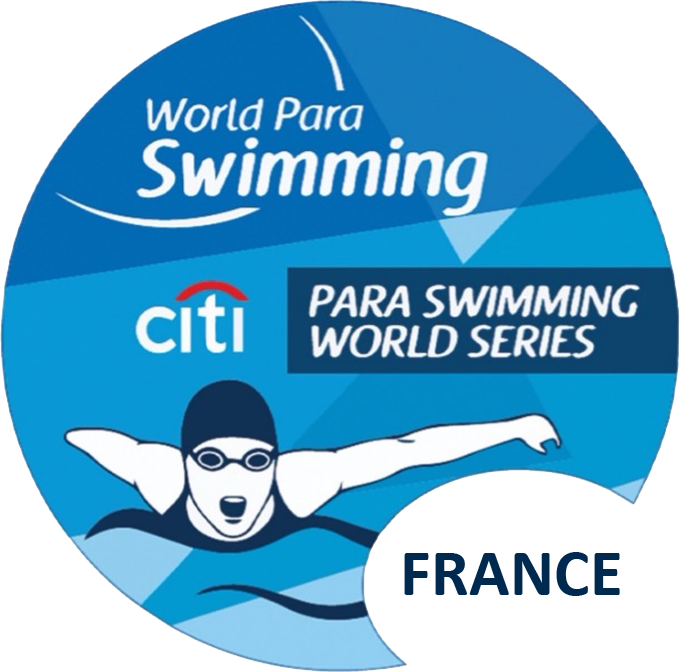 Support Staff are not permitted to coach or massage athletes when on Deck or in the call room. Support Staff are not permitted to use or visibly carry stopwatches, radio communication devices, back packs or bags.
Support Staff attending the call room must do so at the same time as the athlete.

Support Staff must remember the call room is for the athletes for their preparation.
Finals
Following requests from the “Athlete Advisory Group Survey” changes have been made to enhance the athletes experience.

There will be uplights lights focused on the back drop on entry.

We have two Machines at the sides of the entrance to brighten the entertainment.

Please warm the Athletes prior to the finals.

Demonstration immediately after the meeting
Victory Ceremonies
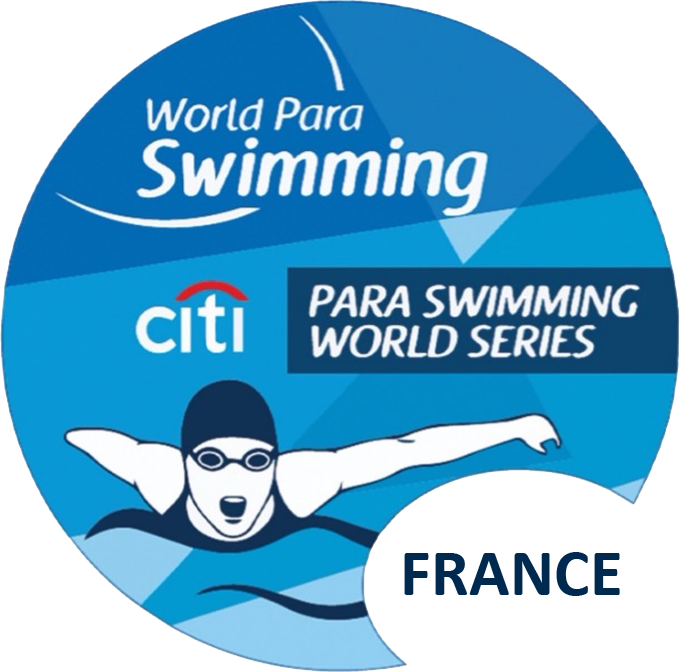 World Series Medalists must be in the Victory Ceremony Call Room in good time.

Must be wearing the National Uniform

Must not take Flags, Phones or any propaganda to the podium.
Victory  ceremonies protocol
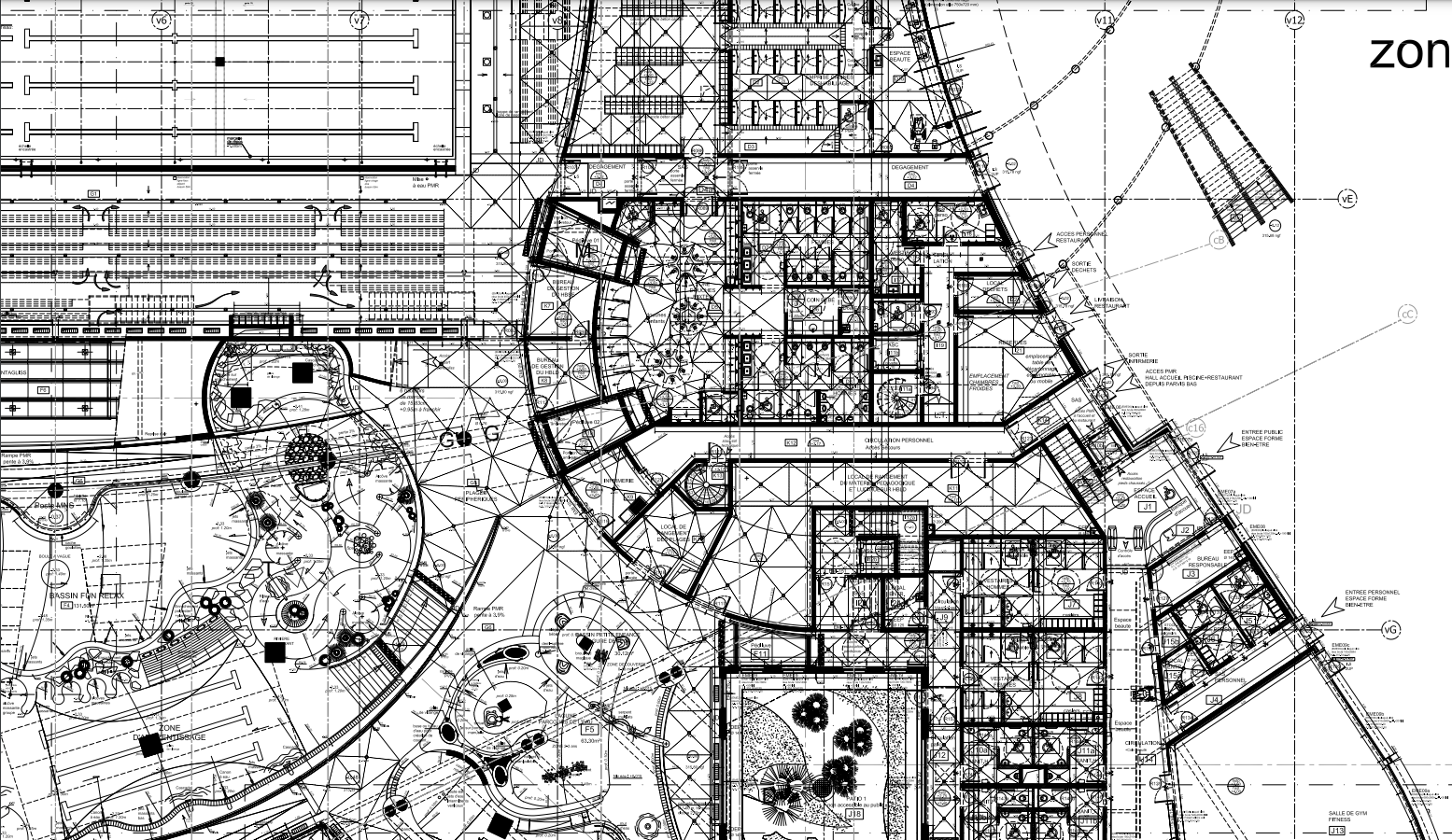 podium
Medals ceremonie call room
Start Sheets and Results
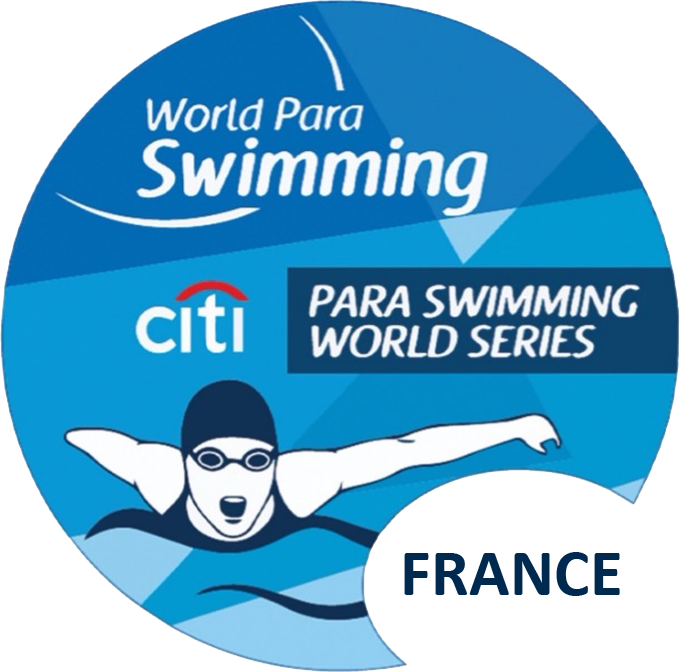 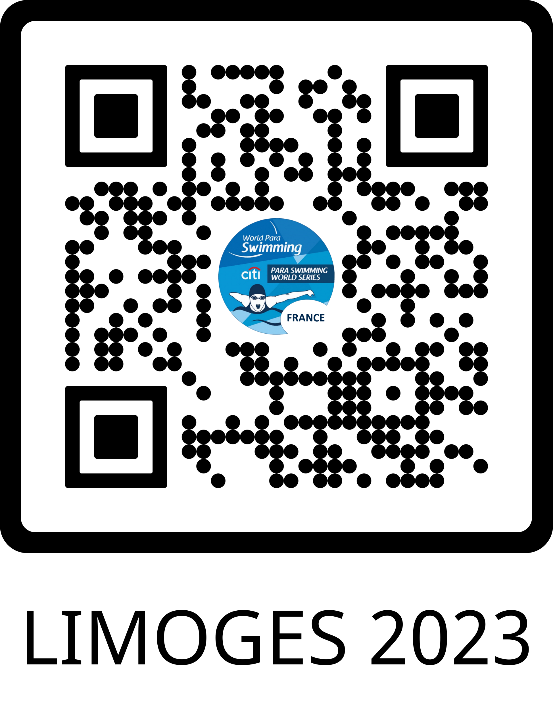 Call room information
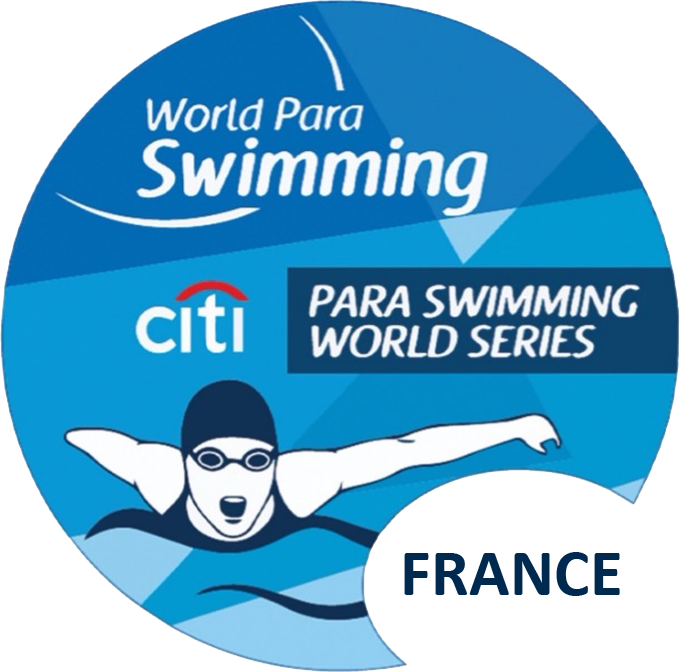 Call rooms located next to the warm up pool
Call room reporting procedures : 
Heats, report at least 4 heats before their race.  
For finals, including reserves, must report fifteen (15) minutes prior to the published start time of their race
Athletes MUST have their accreditation.
Protests and Appeals
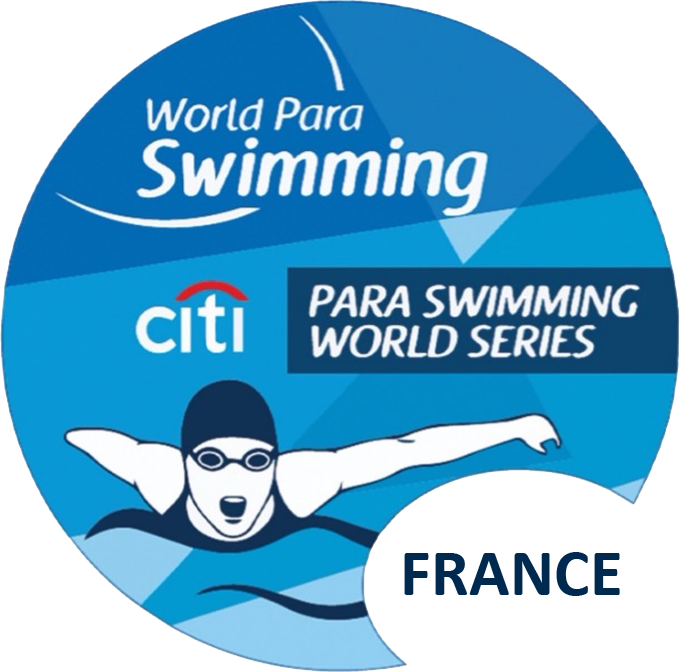 Procedures : 
Team Leader wishing to query a DQ should speak with the referee of the race only. 
If the Team Leader wishes to make a protest against the referees decision they can request a Protest Form from the Referee or collect one at SID.
Appeal against a Protest. From from the Referee or collect one at SID.
Protest fee Euro 150
Appeal fee Euro 200
Only card payments will be accepted.
AQUAPOLIS – ZONE 4
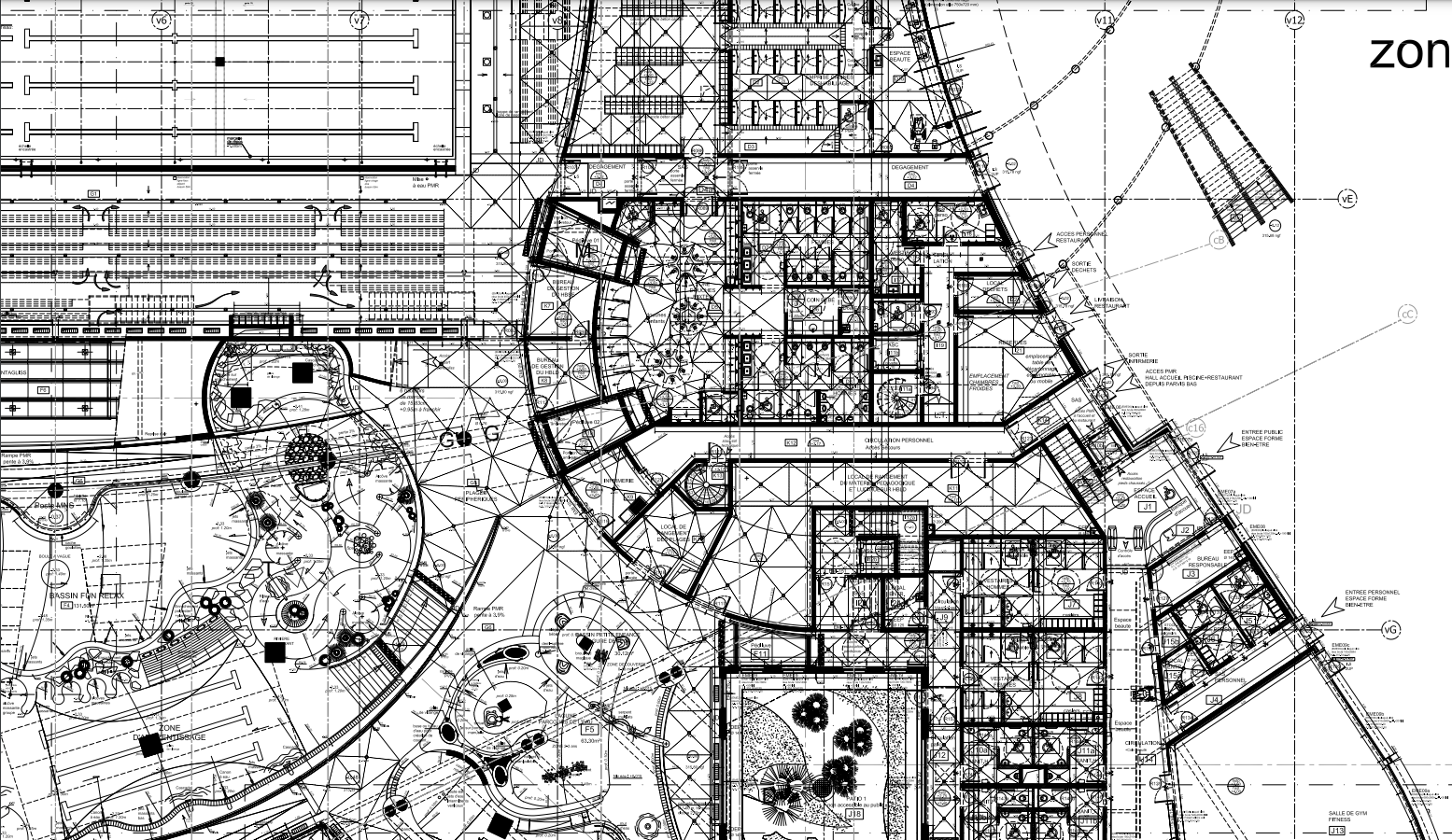 Lifeguard
Medical area
NPC area
NPC area FRANCE
Additional Information
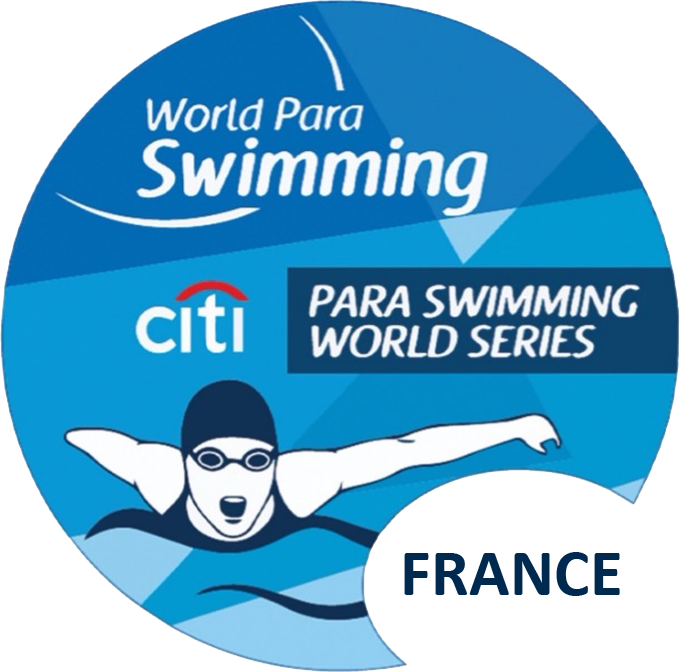 live stream information : 
The entire event can be followed live on “Fédération Française Handisport” Youtube channel and/or on website “handisport-studio.tv”


Competition website :  World Series Natation – 2023 (wpsfrance.org)
Flags, Banners etc
Please remove all such items at the and of the day.

Items left over night, in the communal areas, will be removed.

This does not affect those teams who have flags and banners in their own booked space
Thank you for your attendance and all the best with the Competition.